Дәреснең темасы
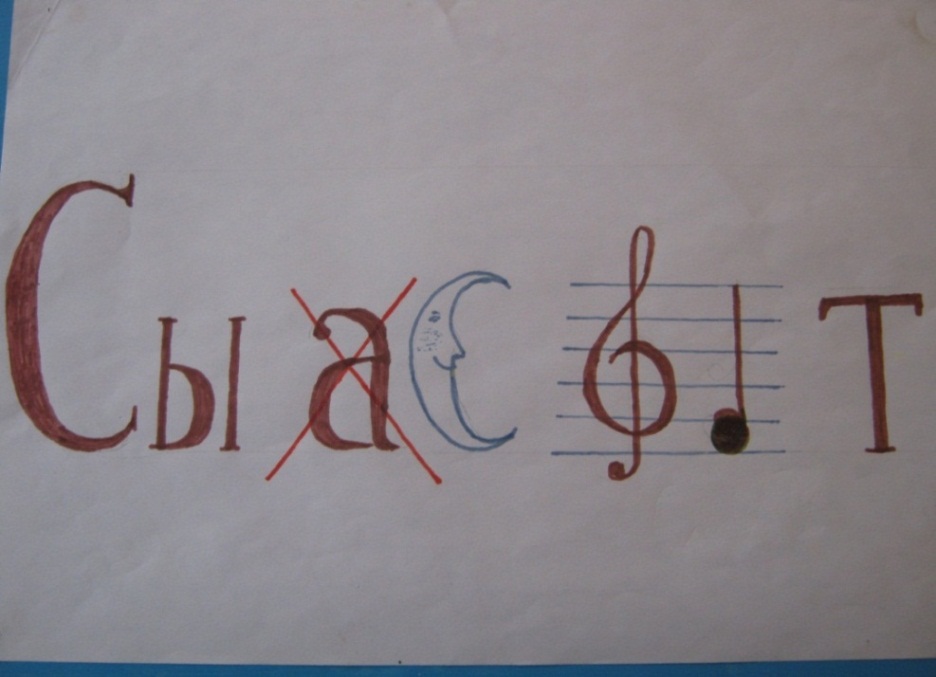 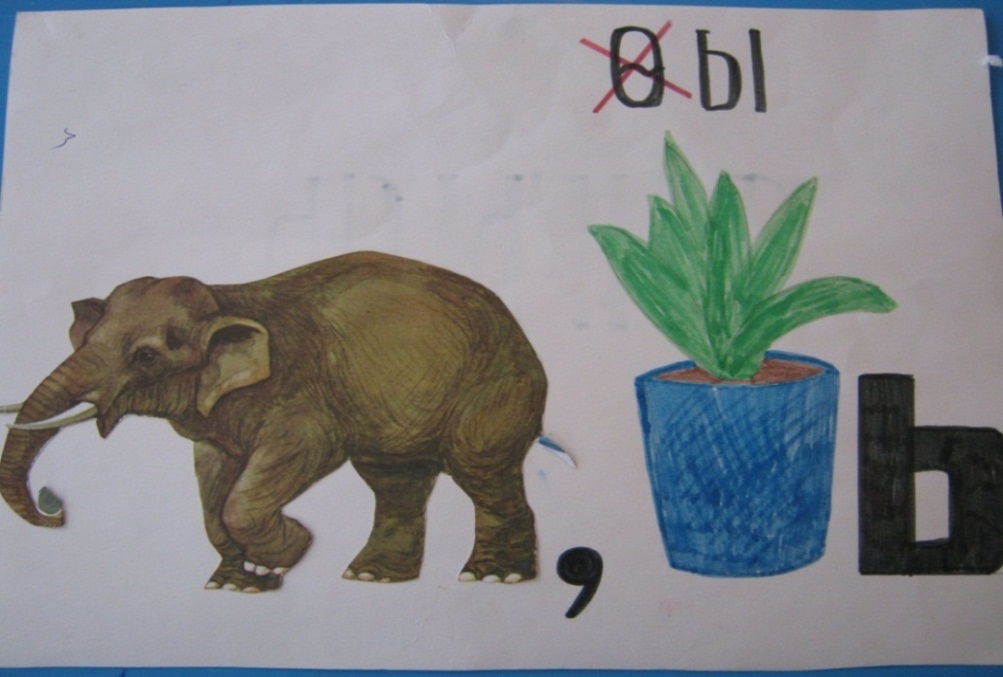 Сыйфат фигыль
Сөйләүче кеше, кайткан апа,язмый торган каләм,укыйсы китап,җырлаучы кыз,киләчәк малай,укылмаган китап,барасы юл,киткән поезд,сорыйсы сүз
Санлы тест
Өргән эт
Матур кыз
Сөйләнмәгән хикәя
Җырлый торган кыз
Куе урман
Йоклаган бала
Олы абый
Эшлисе эш
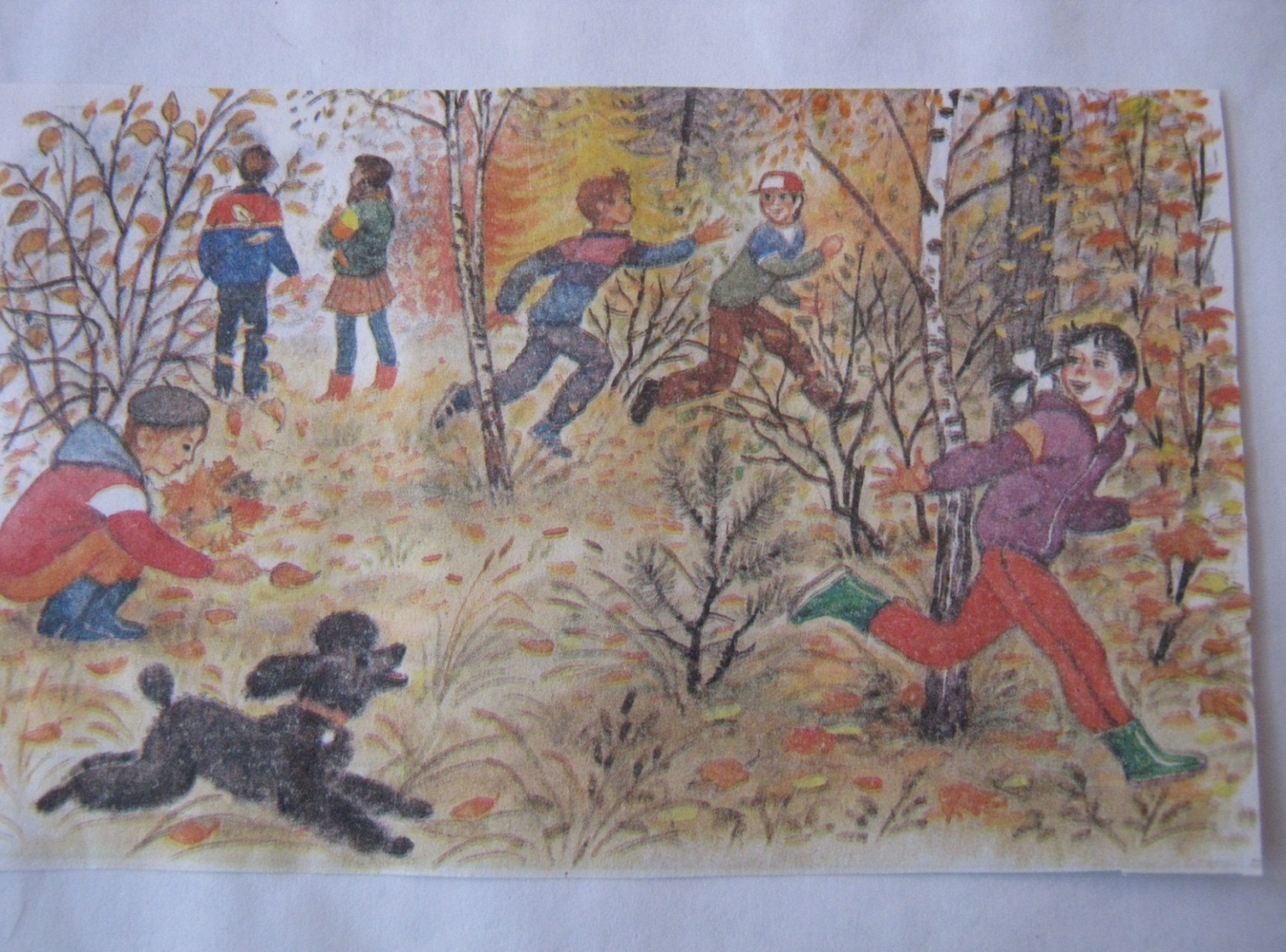 Җыючы малай, йөгерүче балалар, басып торучы кыз, уйный торган балалар, чабучы эт, саргайган агач, усә торган агач.
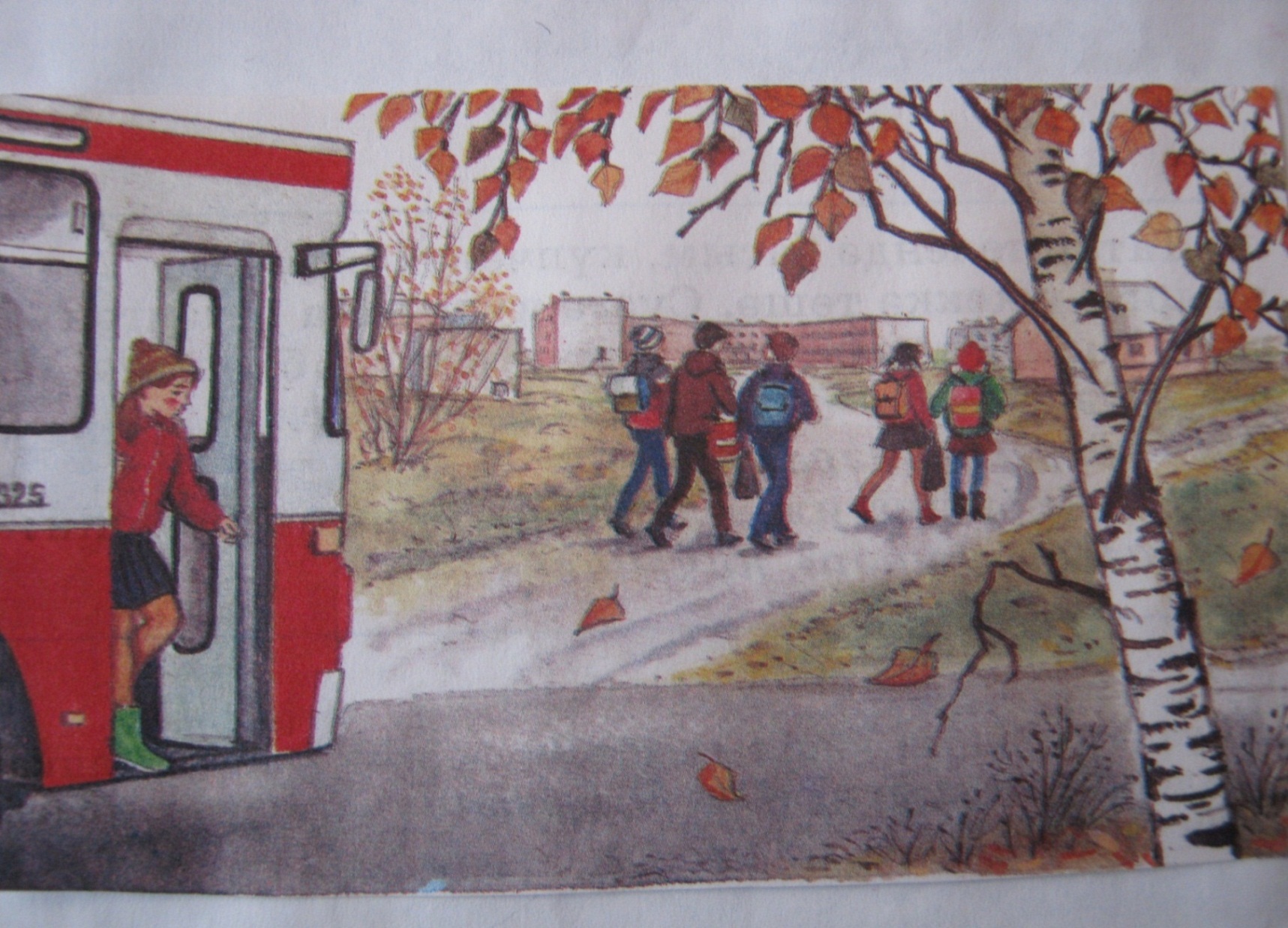 Баручы автобус, төшуче кыз, бара торган укучылар.
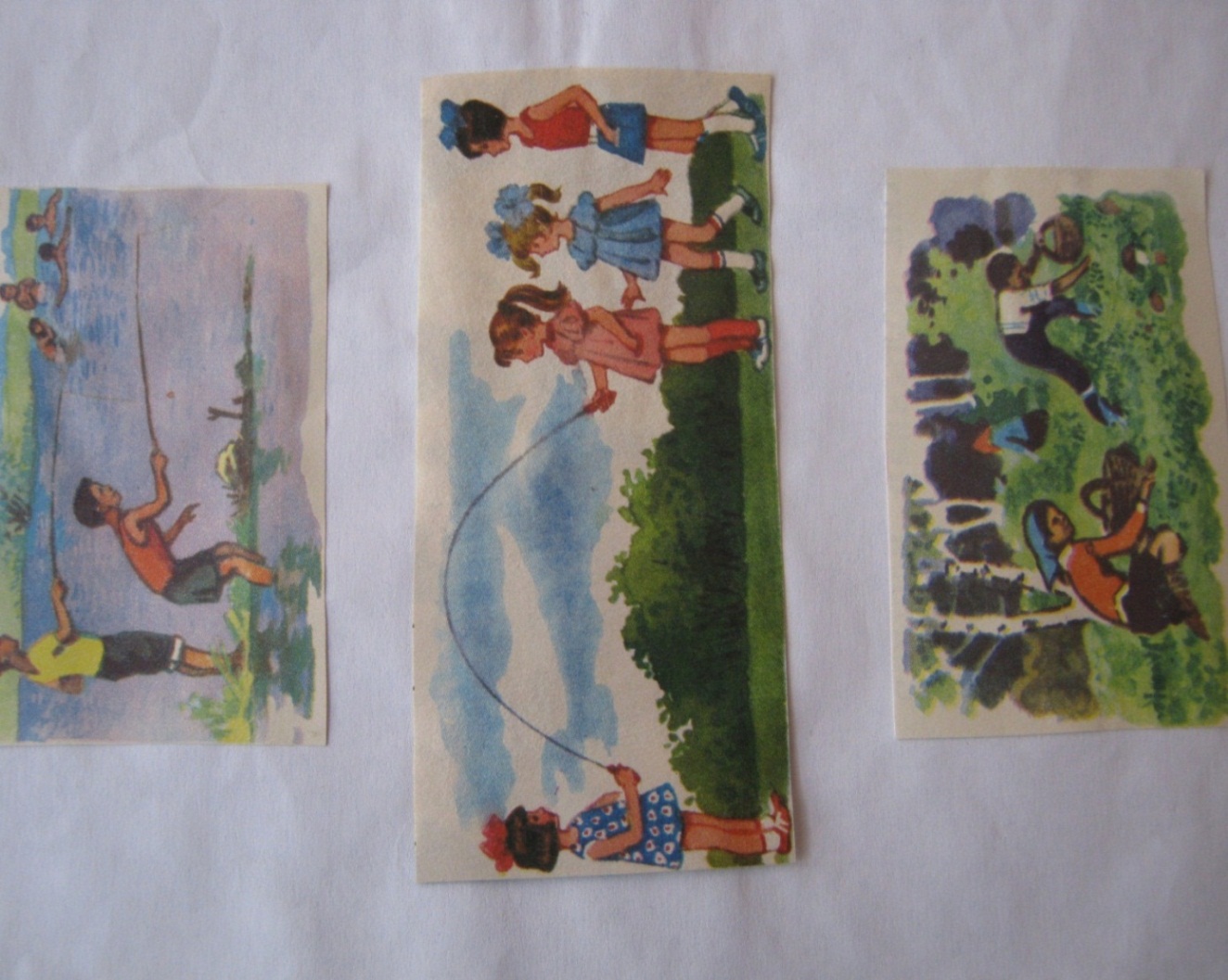 Балык тотучы малай, йөзүче балалар, сикерүче кызлар, уйный торган кызлар, җыючы балалар.
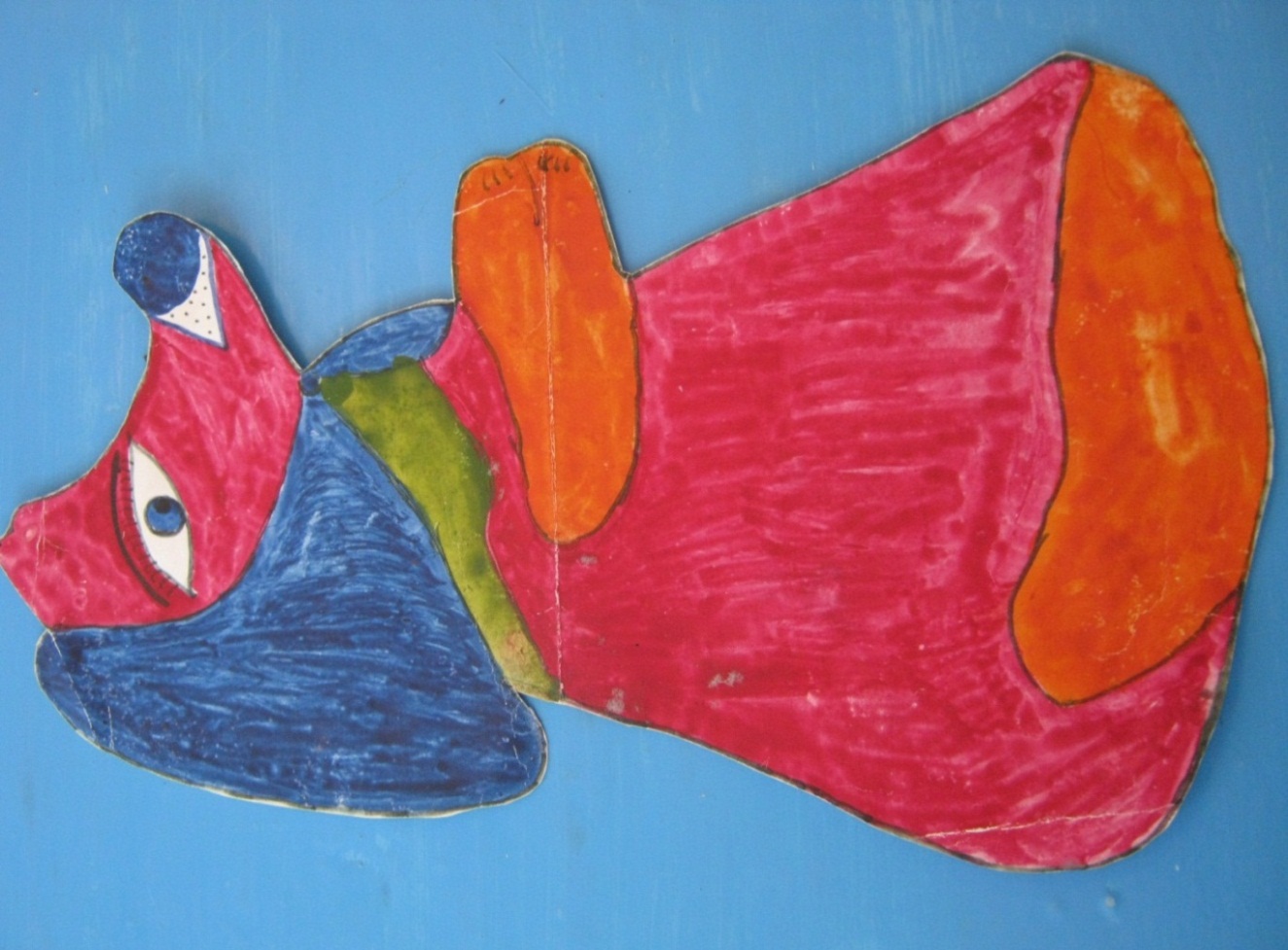 + йөри
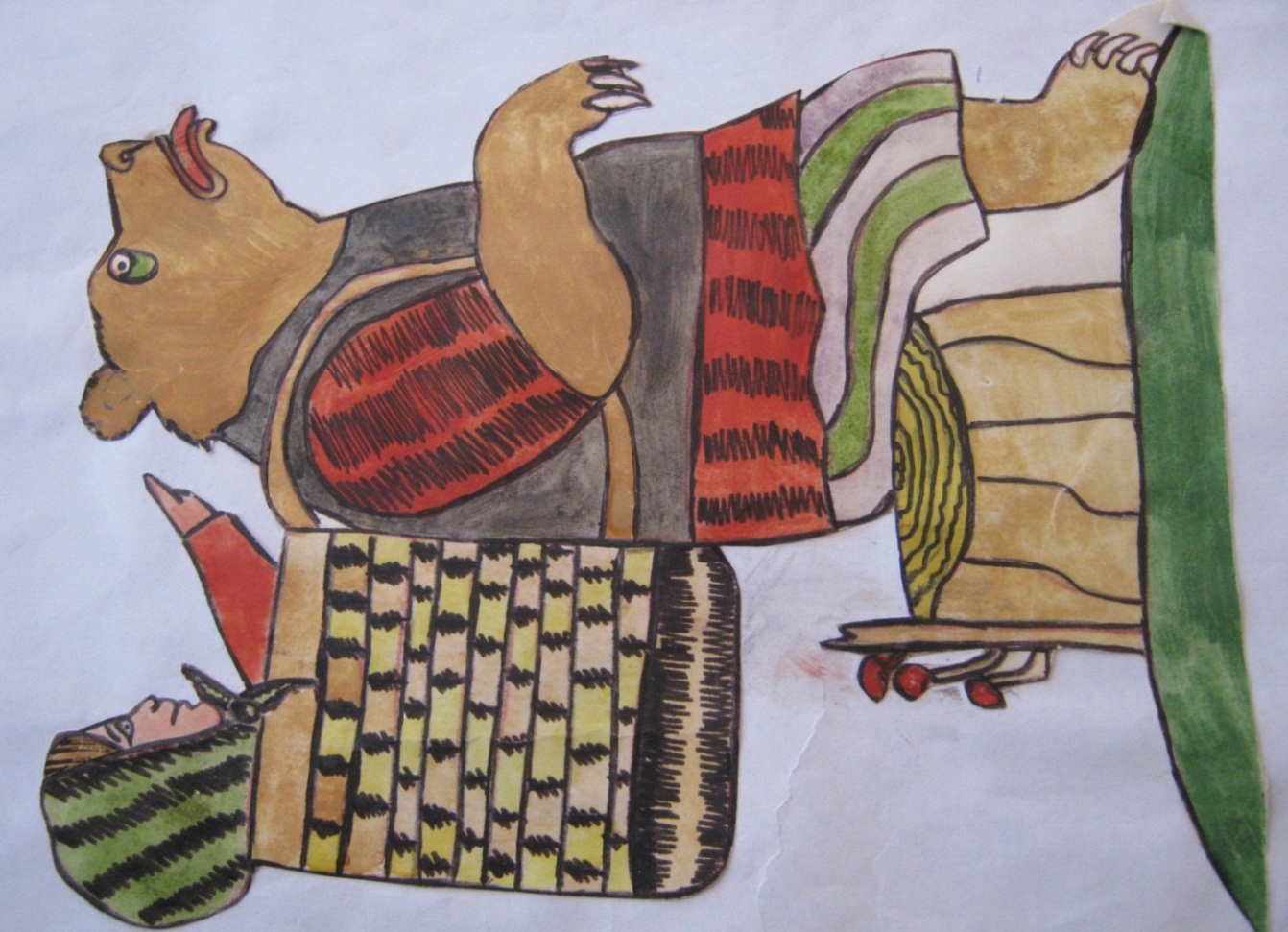 + ашый
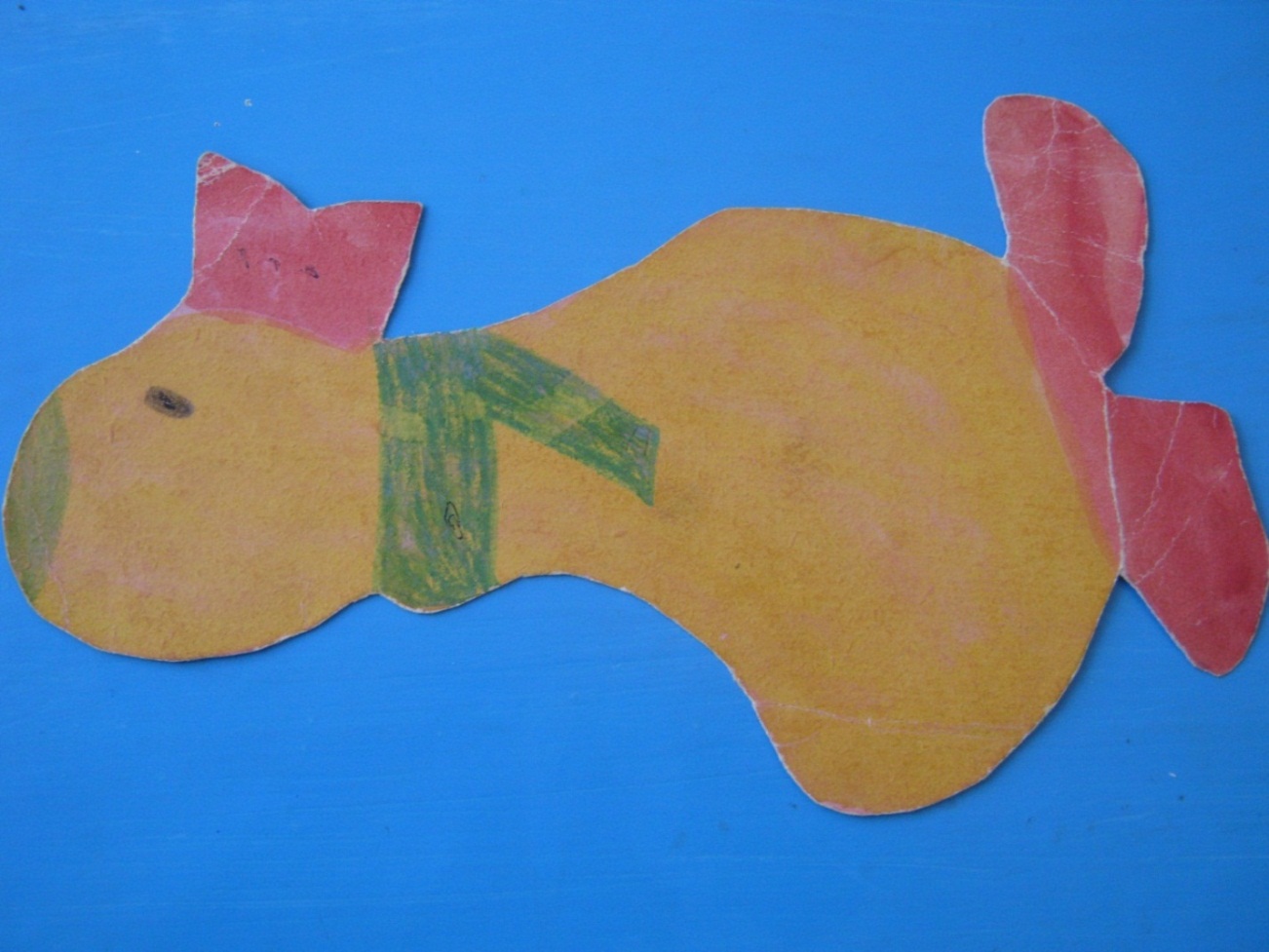 + йөзә
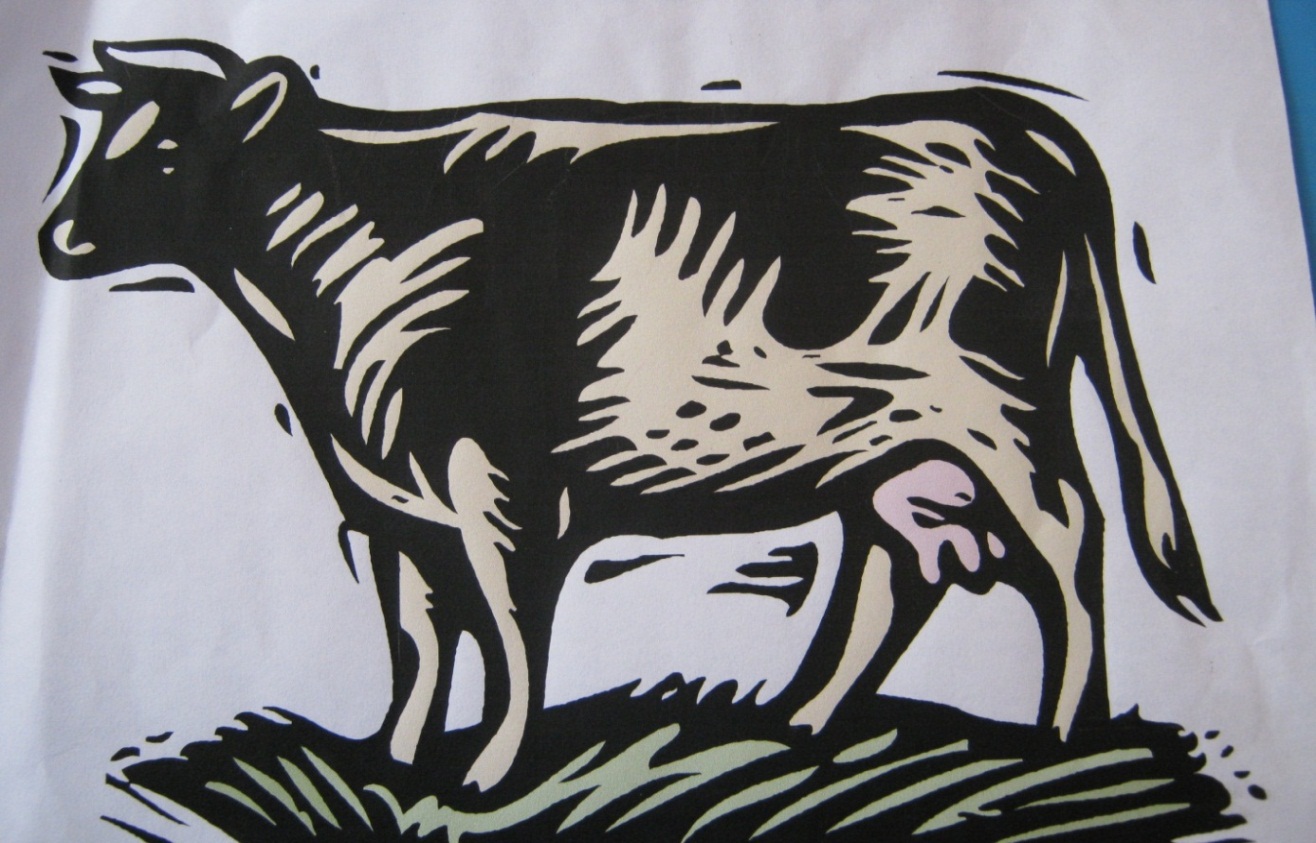 +
      басып тора
1.Көне буе йөргән төлке бик  арыды.2.Бал ашаган аю урманга китте.3.Күлдә йөзүче үрдәк бик матур.4.Ишегалдында басып торучы сыер бик күп сөт бирә.
1. Миннән соң туачак                җырчыларның   Даны күмәр минем атымны.2.Өч баламны очар кош итеп,   Мин очырдым иркен далага.3. Без барасы юллар якты    Безнең юллар үр менә.
Игътибарыгыз өчен рәхмәт!